Dětská literatura 2 – RJ
Andrlová Hana - 371907
Učitelství 1. stupně ZŠ
Kombinované studium
Jaro 2015
Osnova
Eduard Uspenskij
Krokodýl Evžen a jeho kamarádi – крокодил гена и его друзья
Ukázka knížky.
Práce s vybraným textem.
Eduard Nikolajevič Uspenskij
Současný básník a dětský prozaik, narozený roku 1937.
Dětské tábory, kterých se jako vedoucí zúčastňoval, ho inspirovaly pro tvorbu směřovanou dětem. 
Některá z jeho děl můžeme vidět v kreslené filmové podobě:
https://www.youtube.com/watch?v=aMHFMdAaBTQ
Knihy jsou přeložené do 25 jazyků. U nás jsou k dostání tři vydání: 	Prázdniny s babou Jagou					Krokodýl Evžen a jeho kamarádi					Kocour, pes a strejda Mudra
Další díla:								Legrační slůně							Pan Fjodor, pes a kocour						Dolů po kouzelné řece 					Spolehliví človíčci							Klauni škola							Koblížek se drží stopy						25 zaměstnání Máši Filipenko						Plyšová internátní škola						Poučný příběh o holčičce-učitelce a jejích plyšových kamarádech		Pan Fjodor, pes a kocour – paní Fjodorová aneb útěk z Prostokvašina
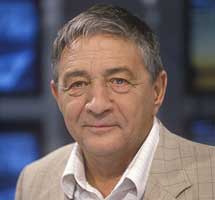 Krokodýl Evžen a jeho kamarádi
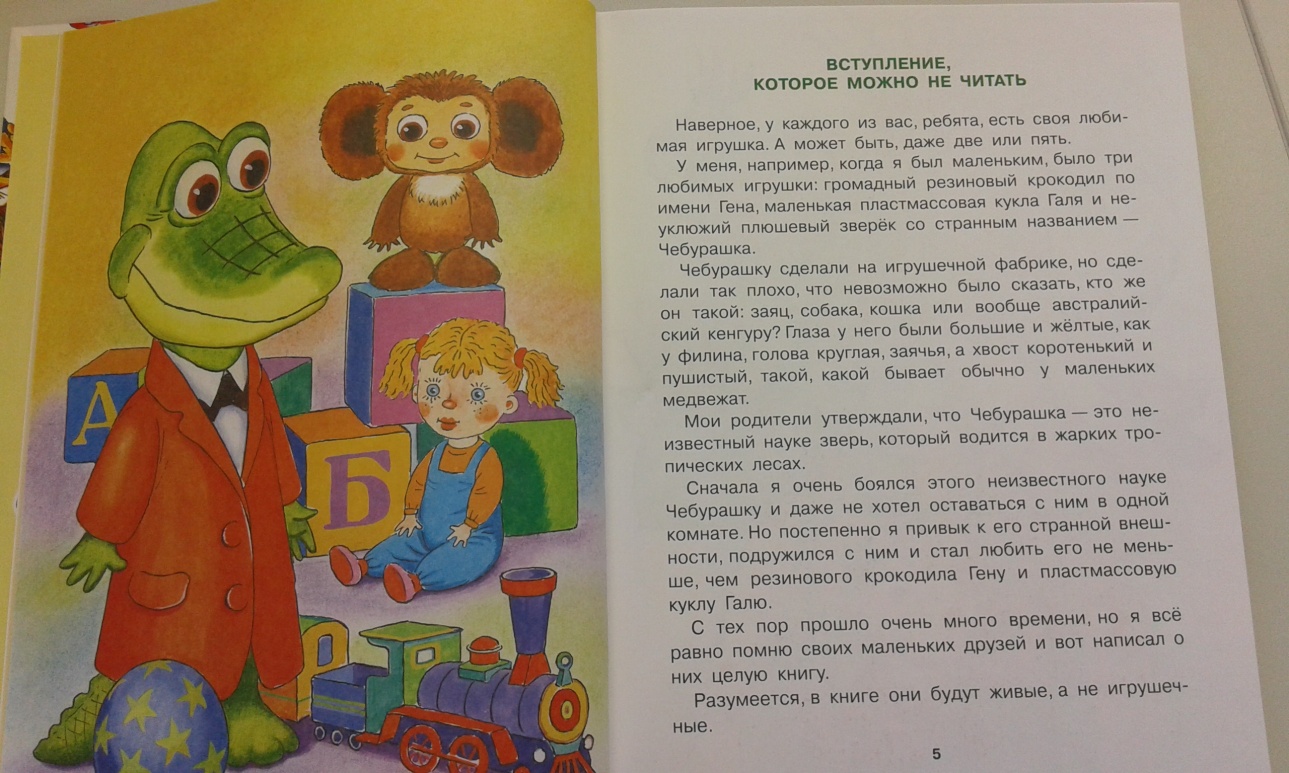 Práce s textem
Vybraný krátký text z první kapitoly:
Продавцы вытащили Чебурашку из его каюты и посадили на стол. Но Чебурашка не мог сидеть на столе: он слишком много времени провёл в ящике и у него затекли лапы. Он сидел, сидел, смотрел по сторонам, а потом взял да и чебурахнулся со стола на стул. Но и на стуле он долго не усидел – чебурахнулся снова. На пол.
Práce s textem
Pracovní list k textu:
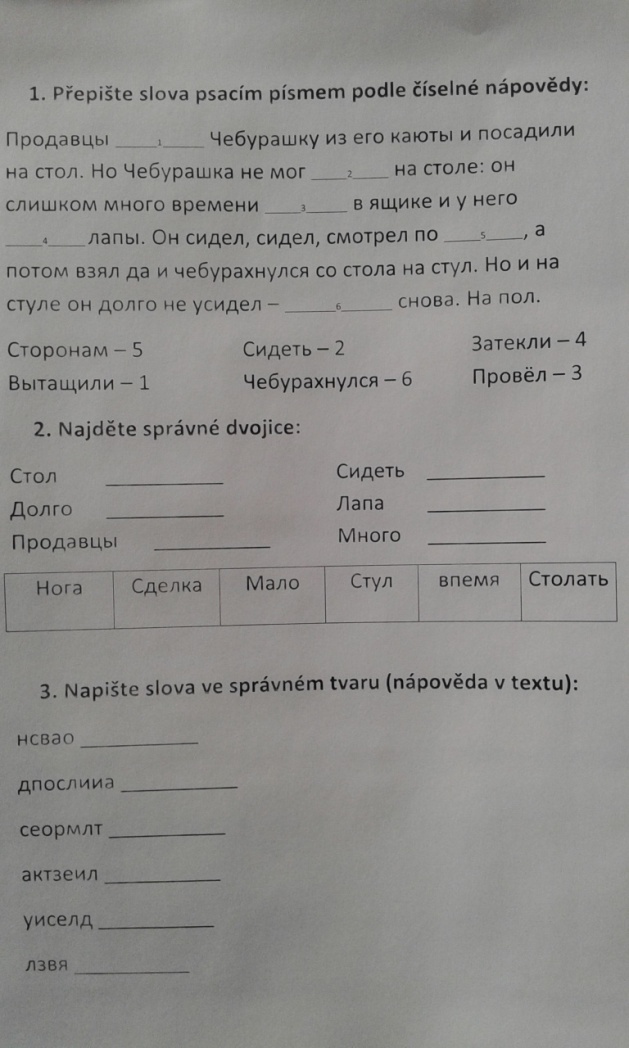 Zdroje:
Diplomová práce FU - Komentovaný překlad dětské knihy Eduarda Uspenského: https://is.muni.cz/th/388155/ff_m/diplomova_prace_Shklyarska.txt
Obr.Uspenskij: cit.21.4. 2015; dostupné na: http://www.uspens.info/state/AC:-1.1621041335/AA:navID.86/AB:navID.86/